Phylum Tardigrada
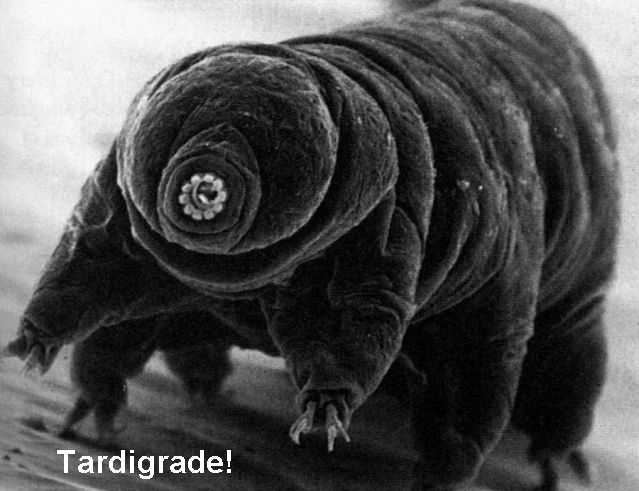 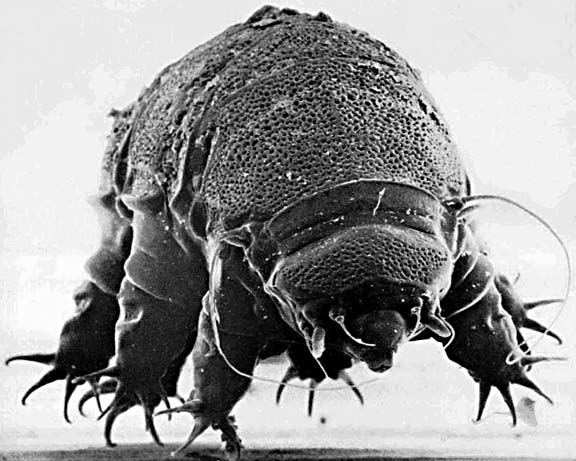 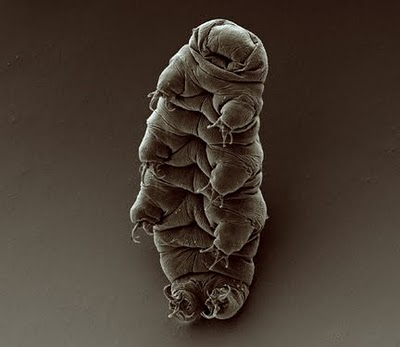 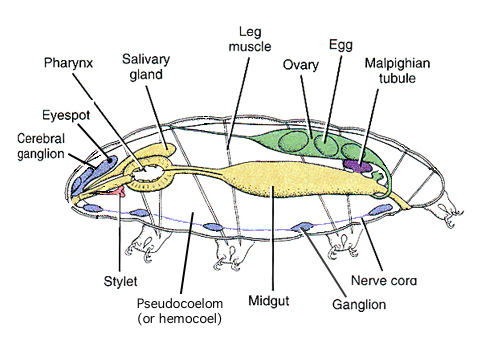 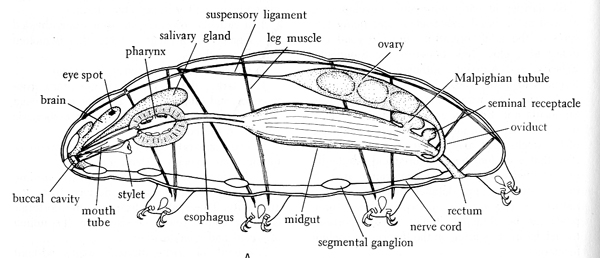 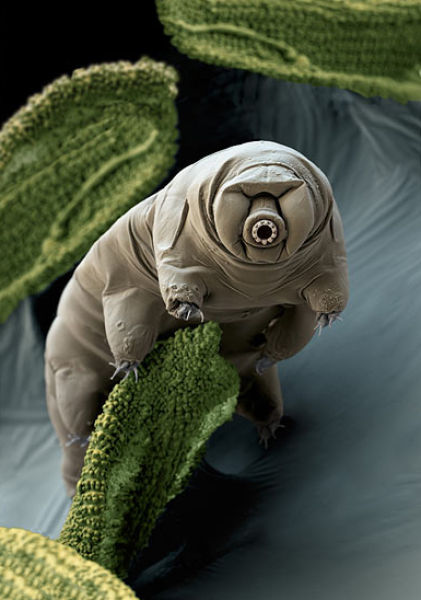 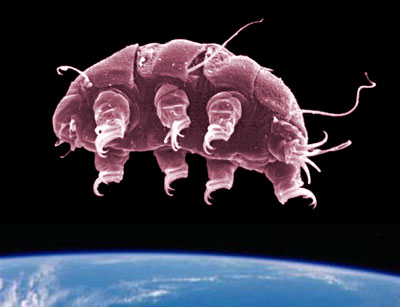 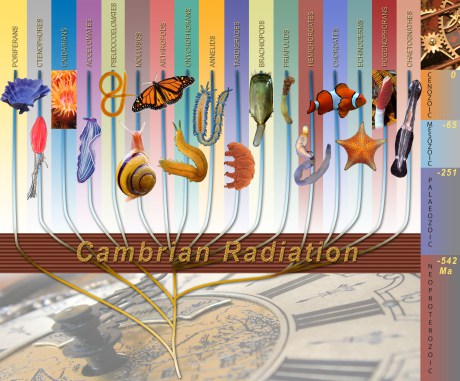 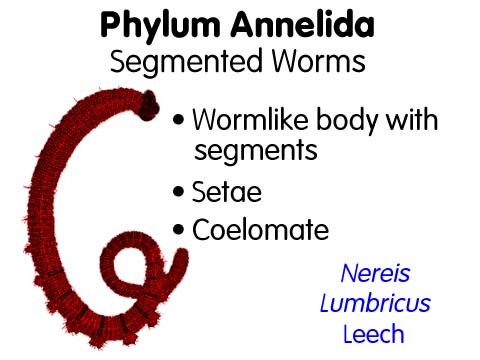 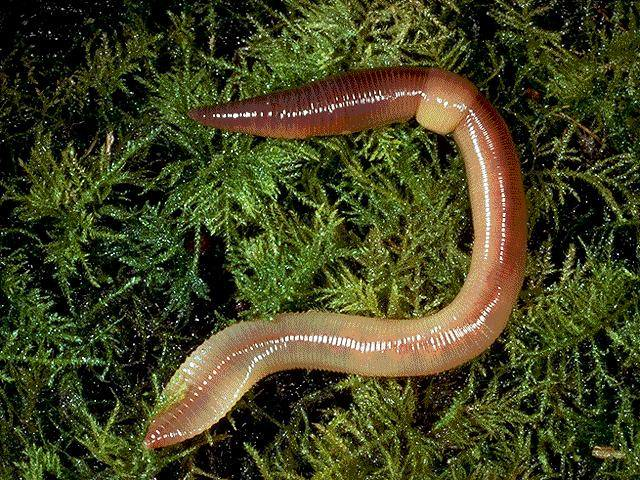 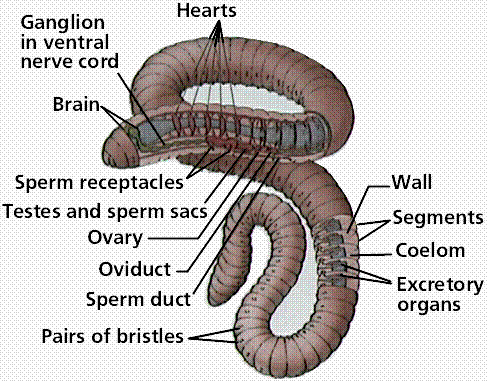 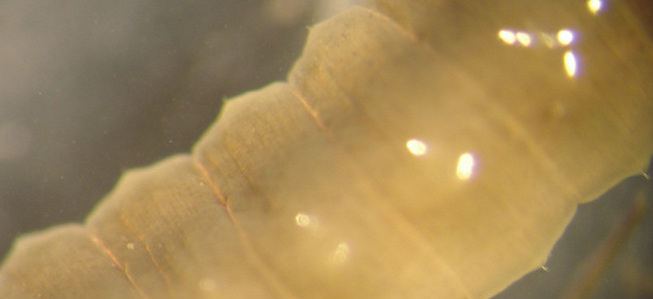 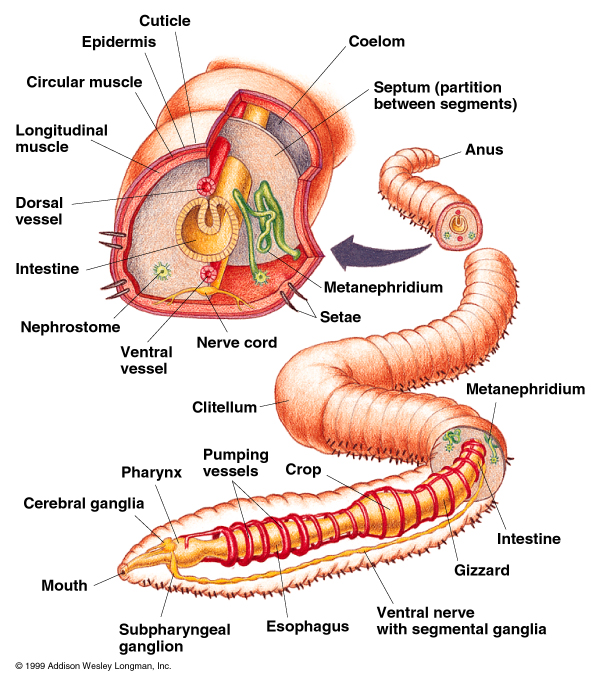 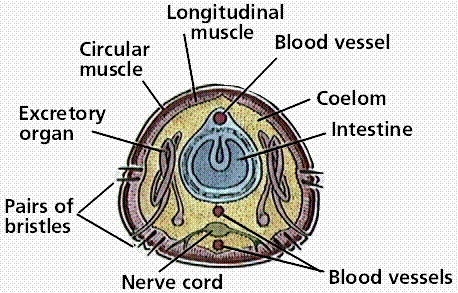 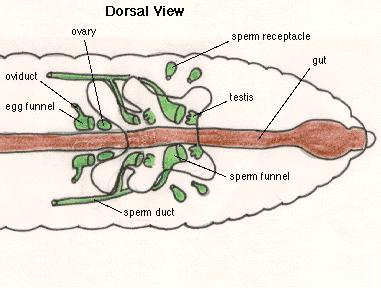 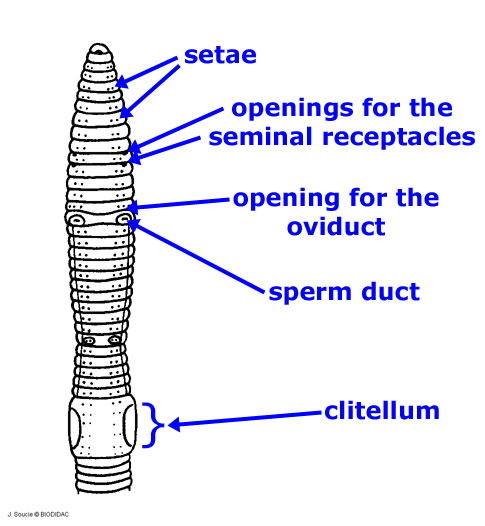 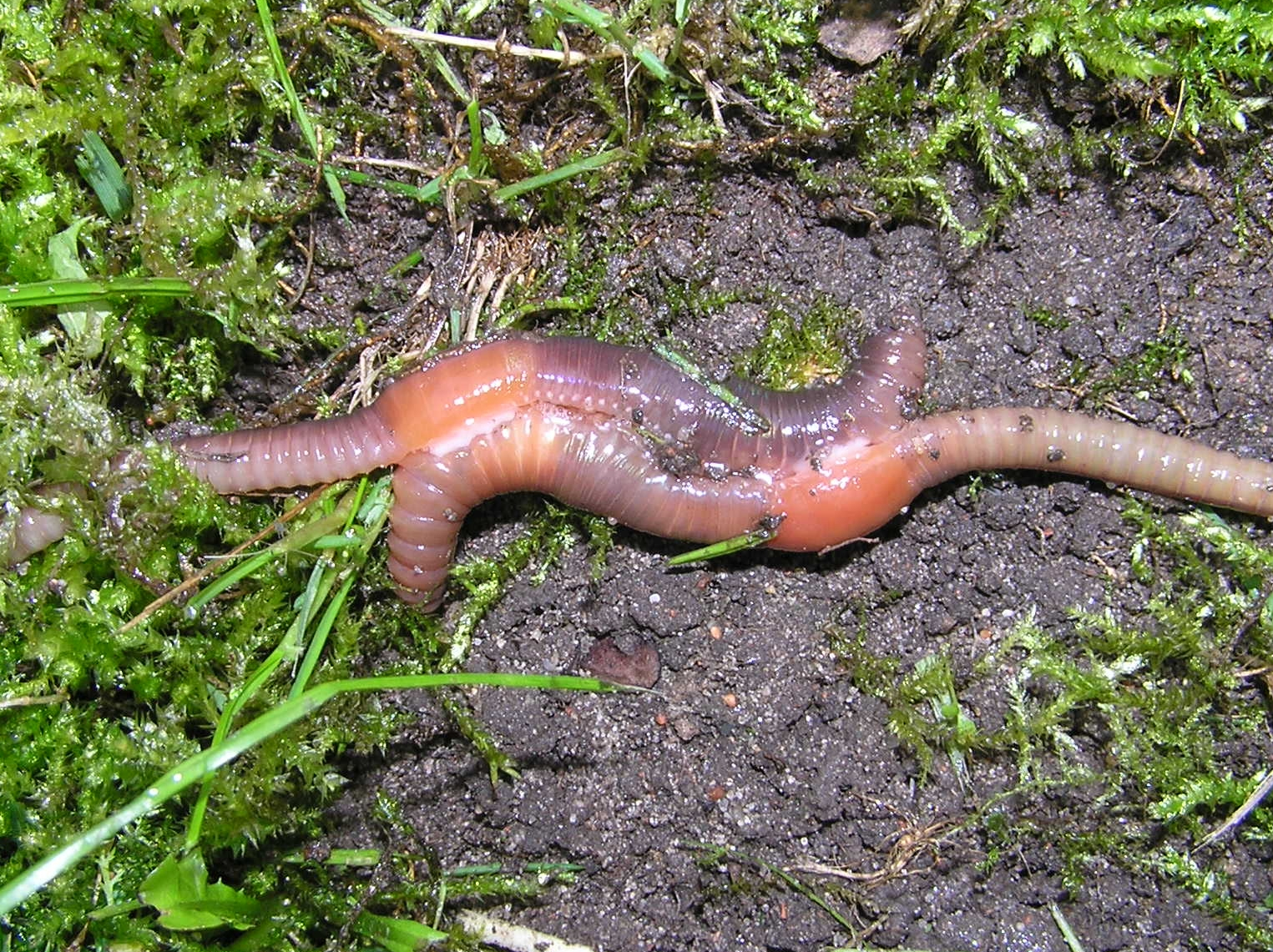 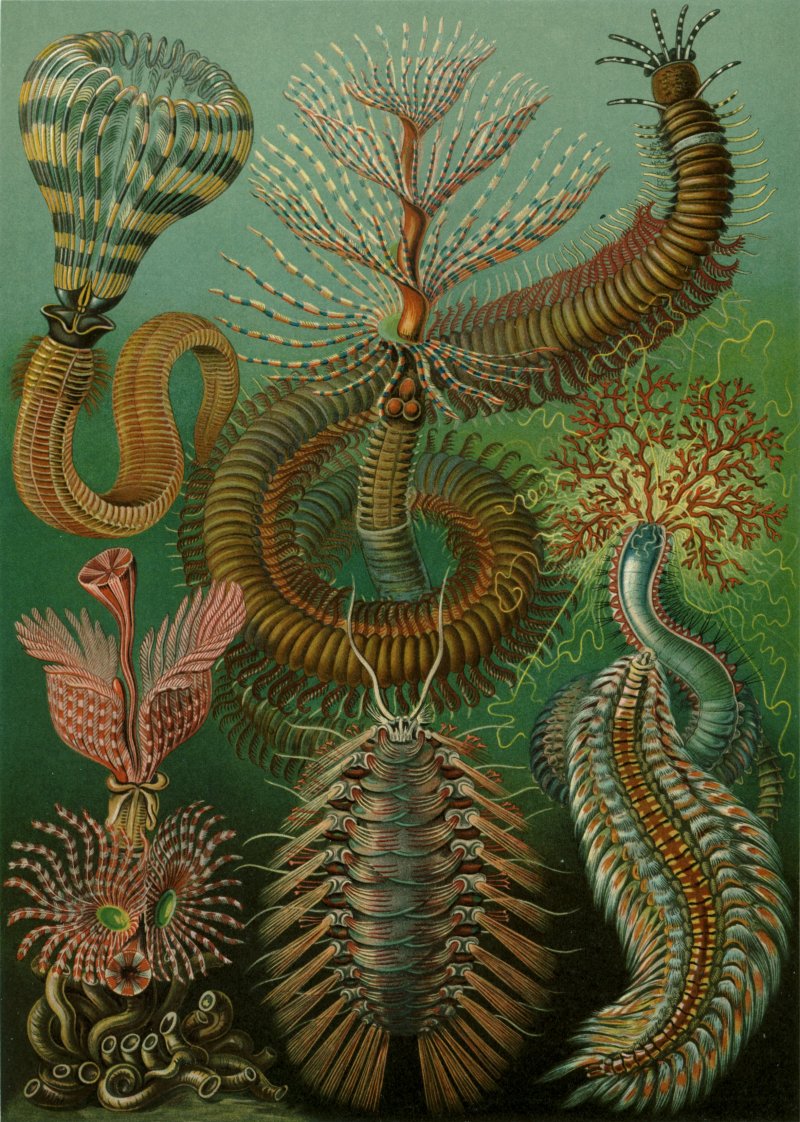 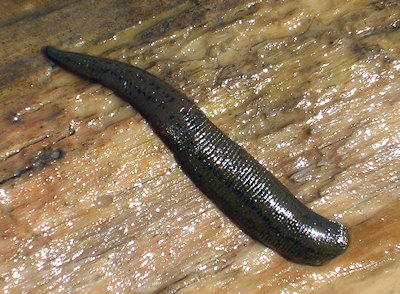 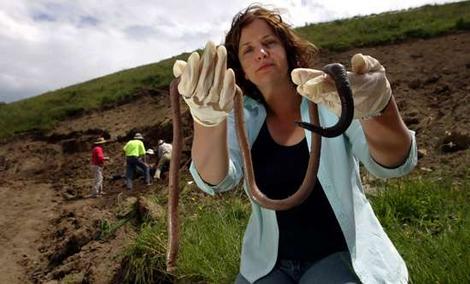 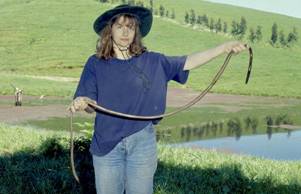